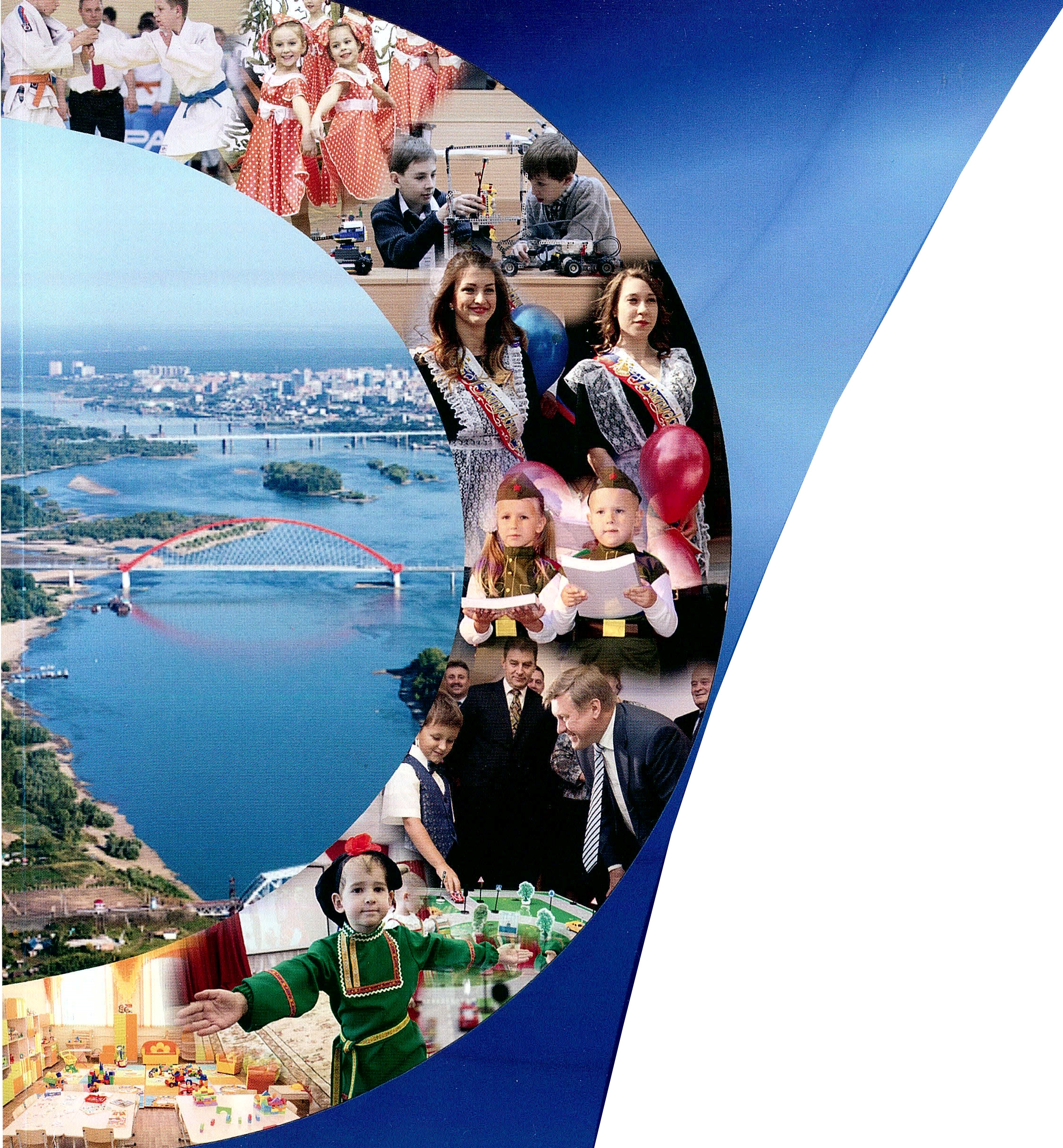 Точки роста эффективности в информатизации закупочной деятельности Ходырев А.Ю.Заместитель начальника отдела организации закупок
Закупочная деятельность. Проблемы и задачи.
2